ЗЕМЛЯ – НАШ ОБЩИЙ ДОМ
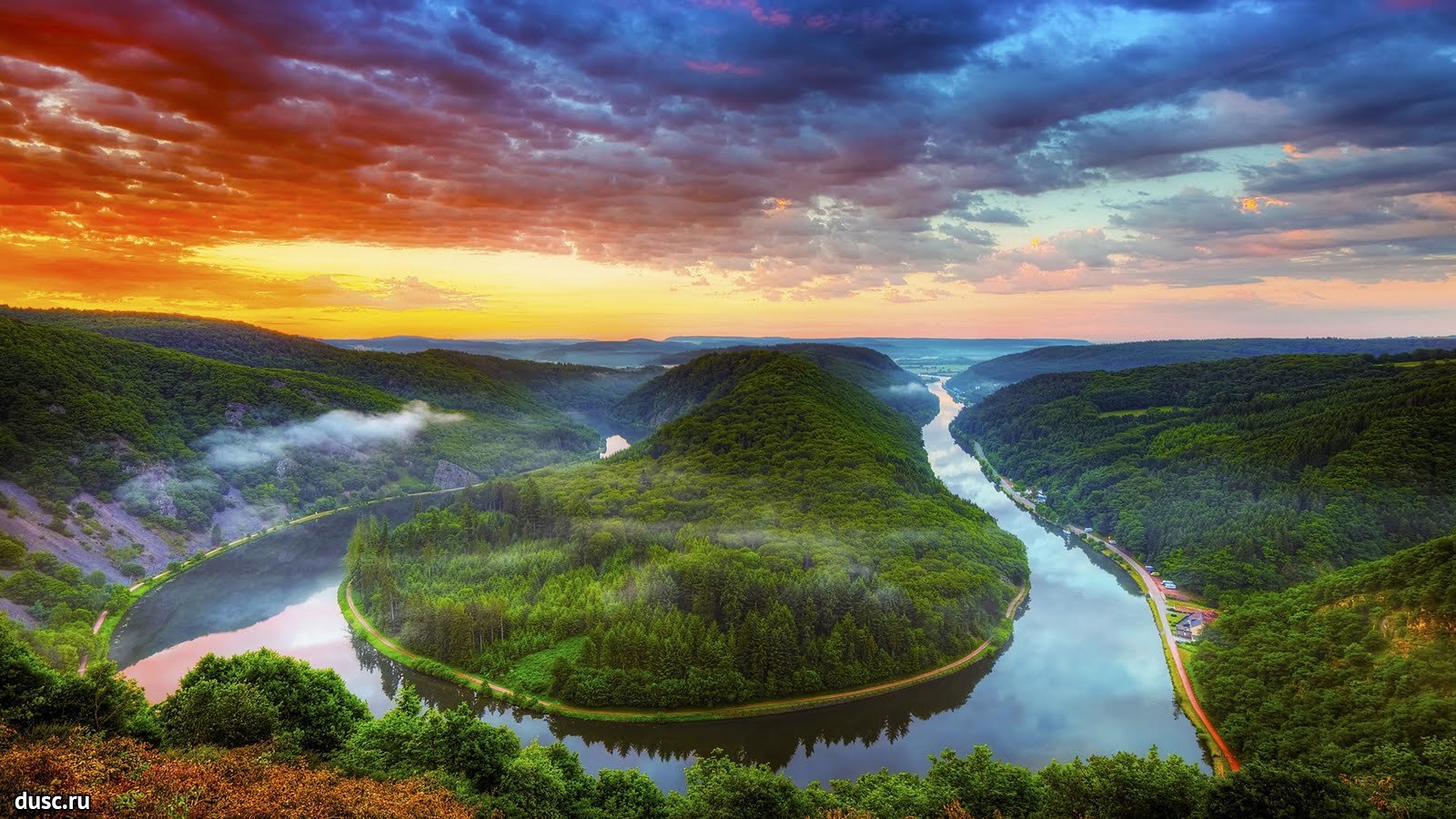 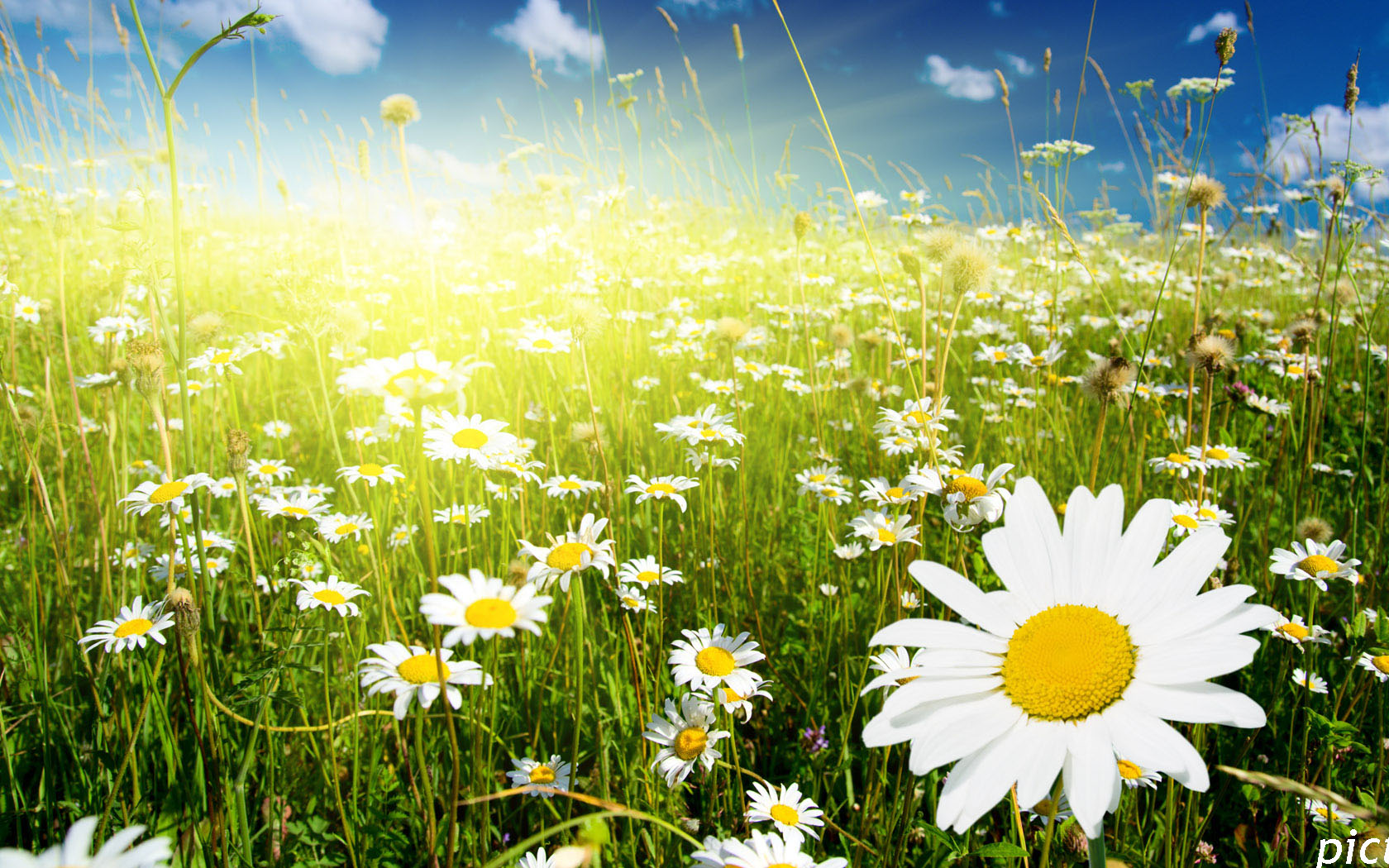 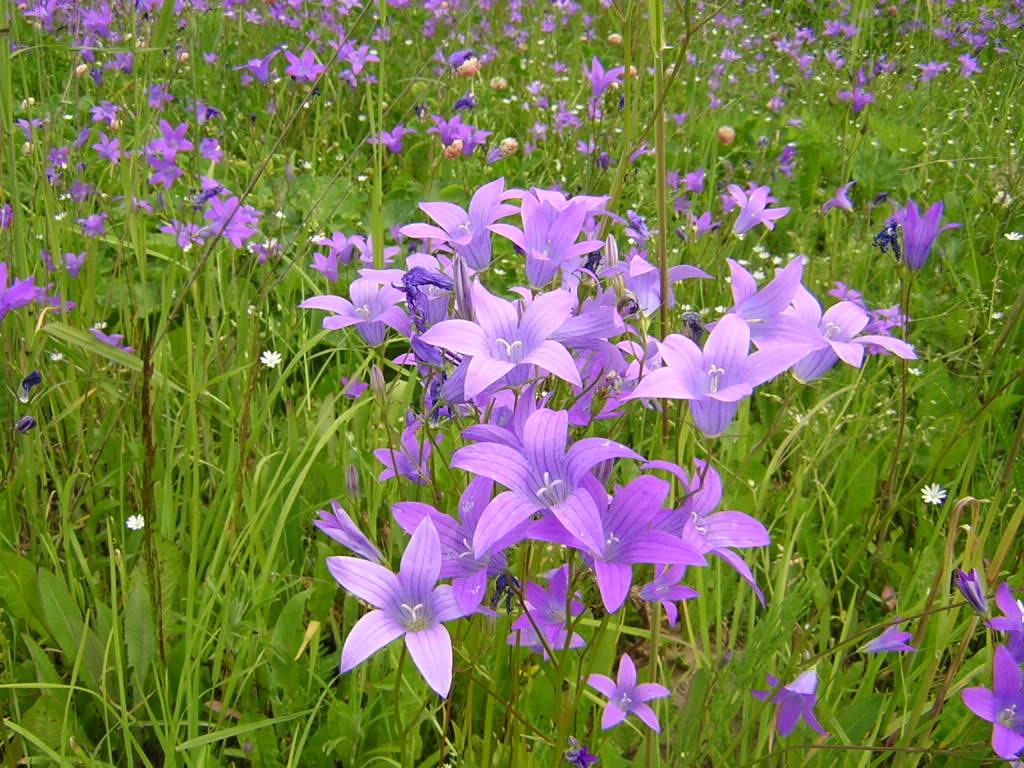 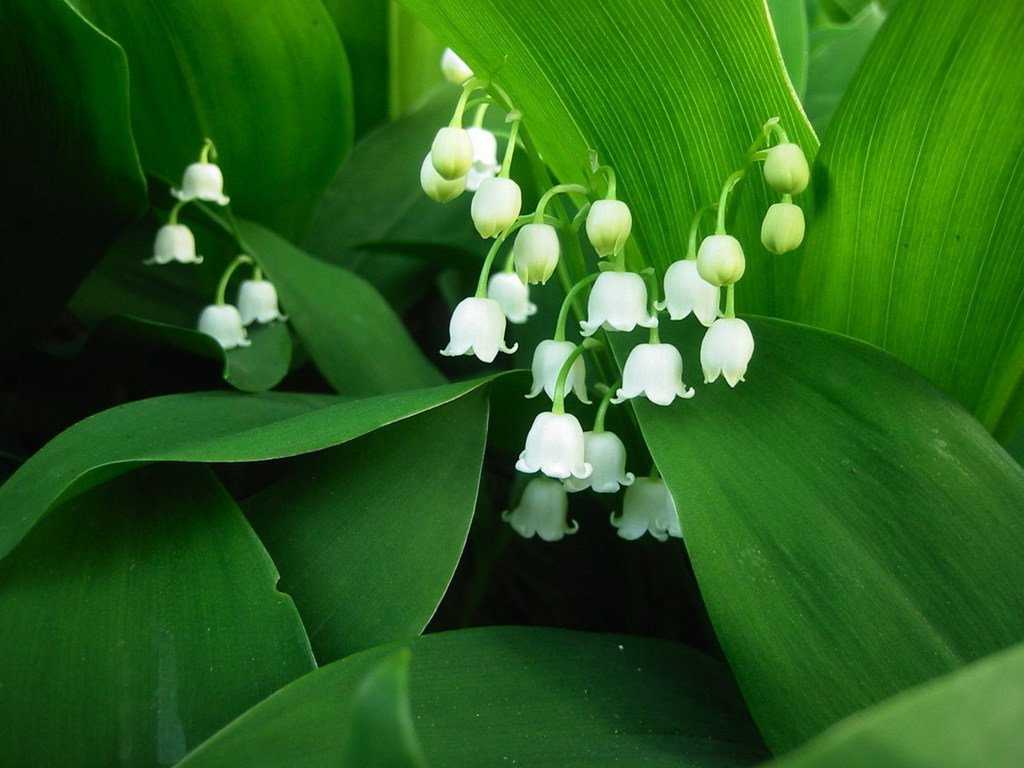 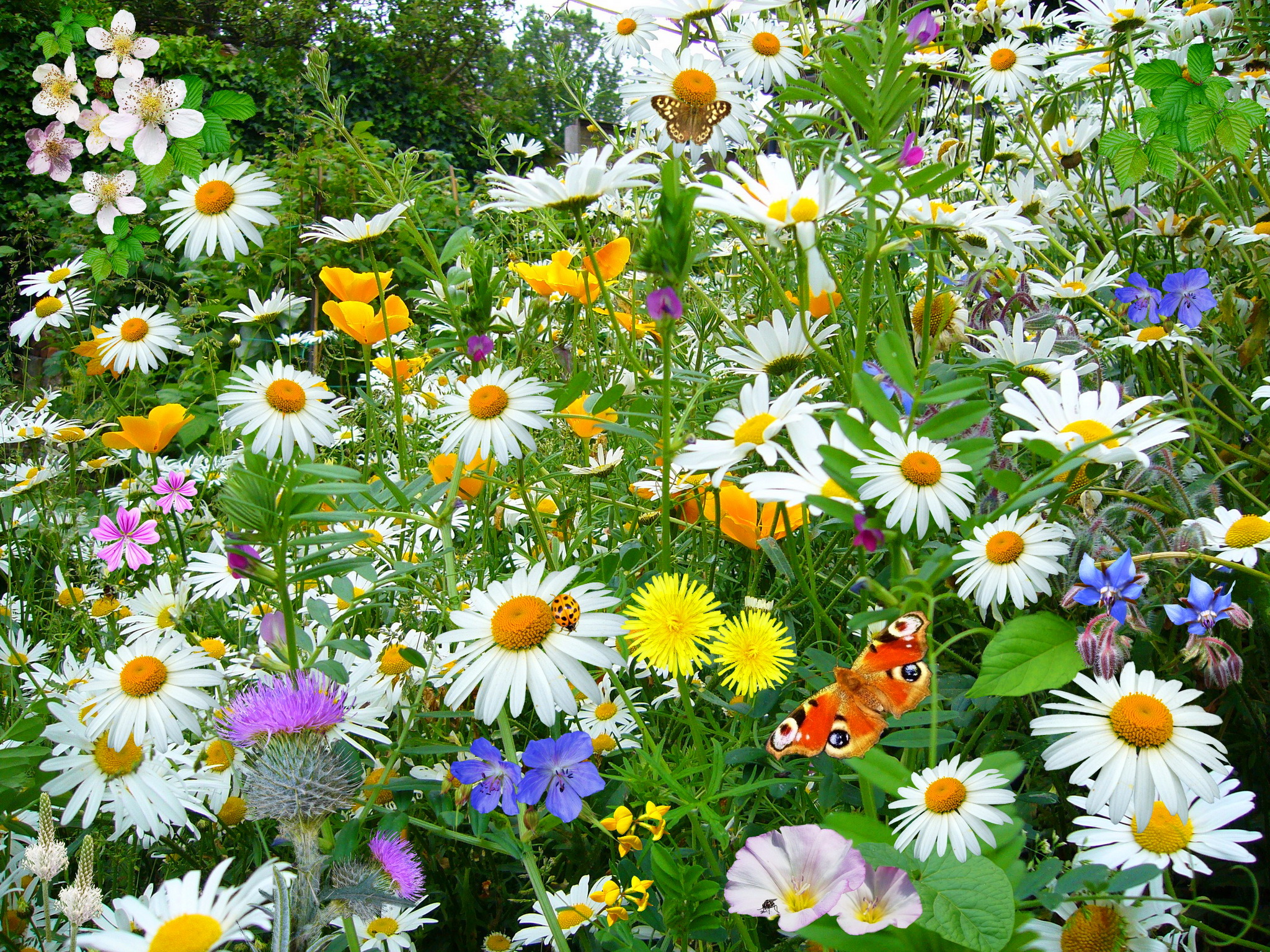 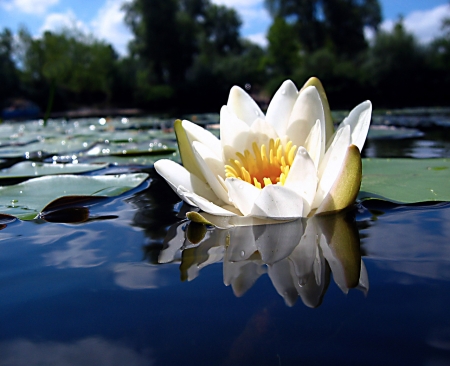 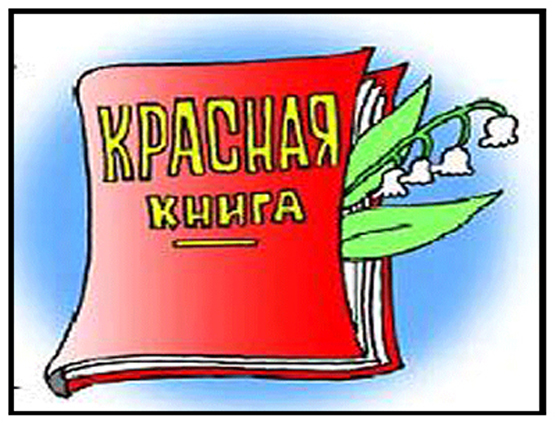 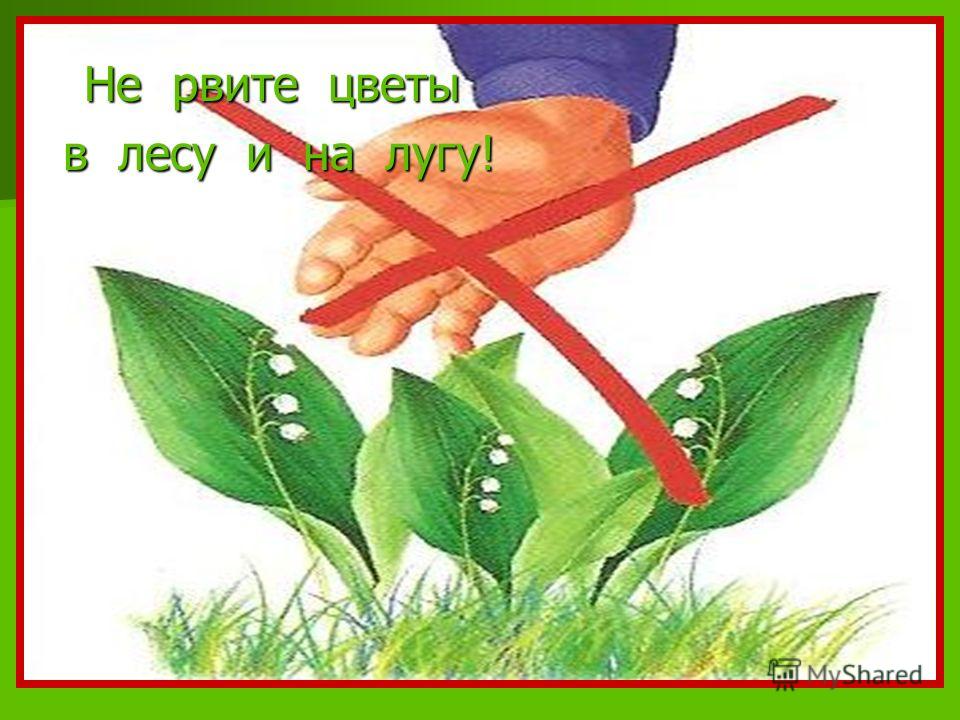 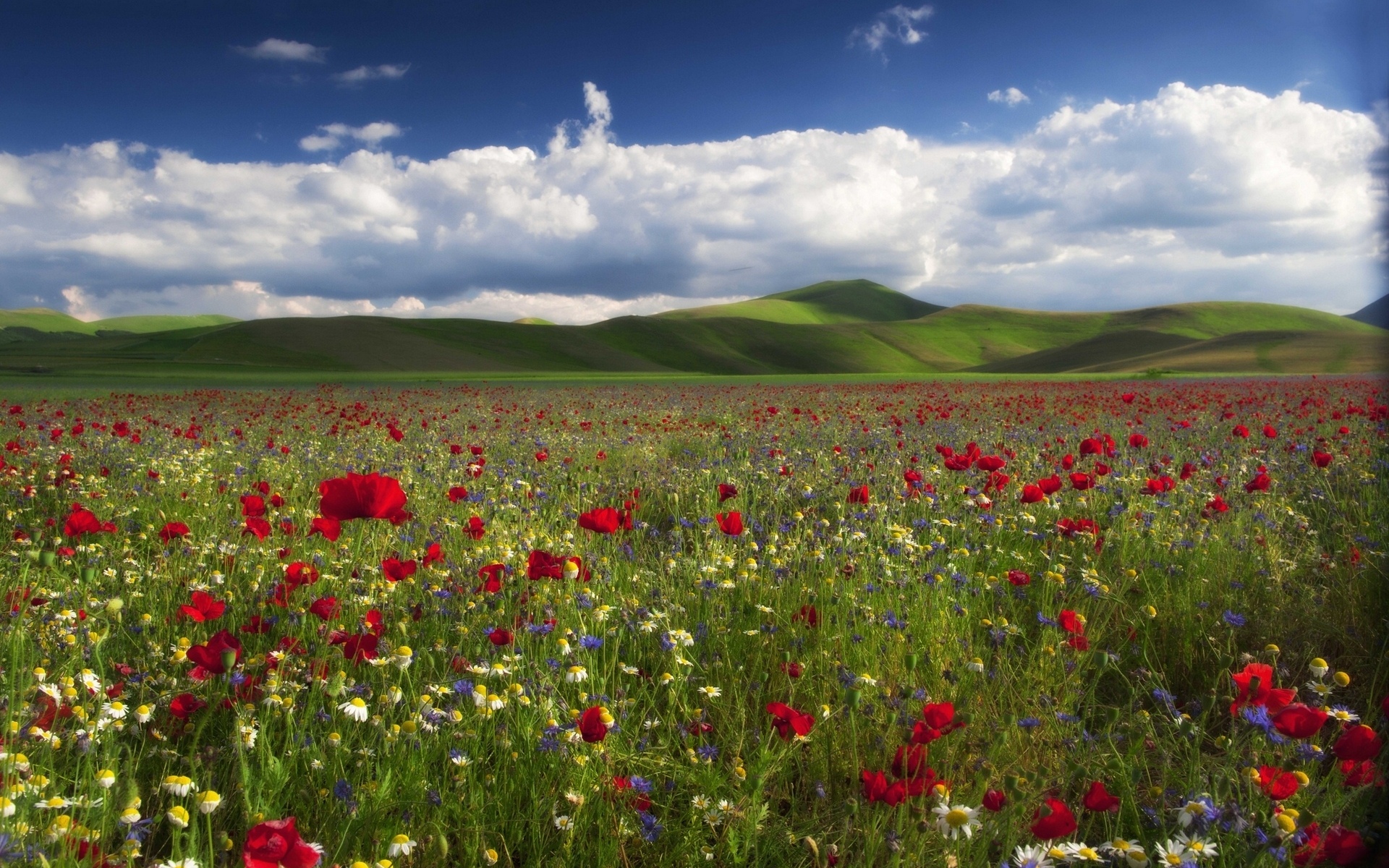 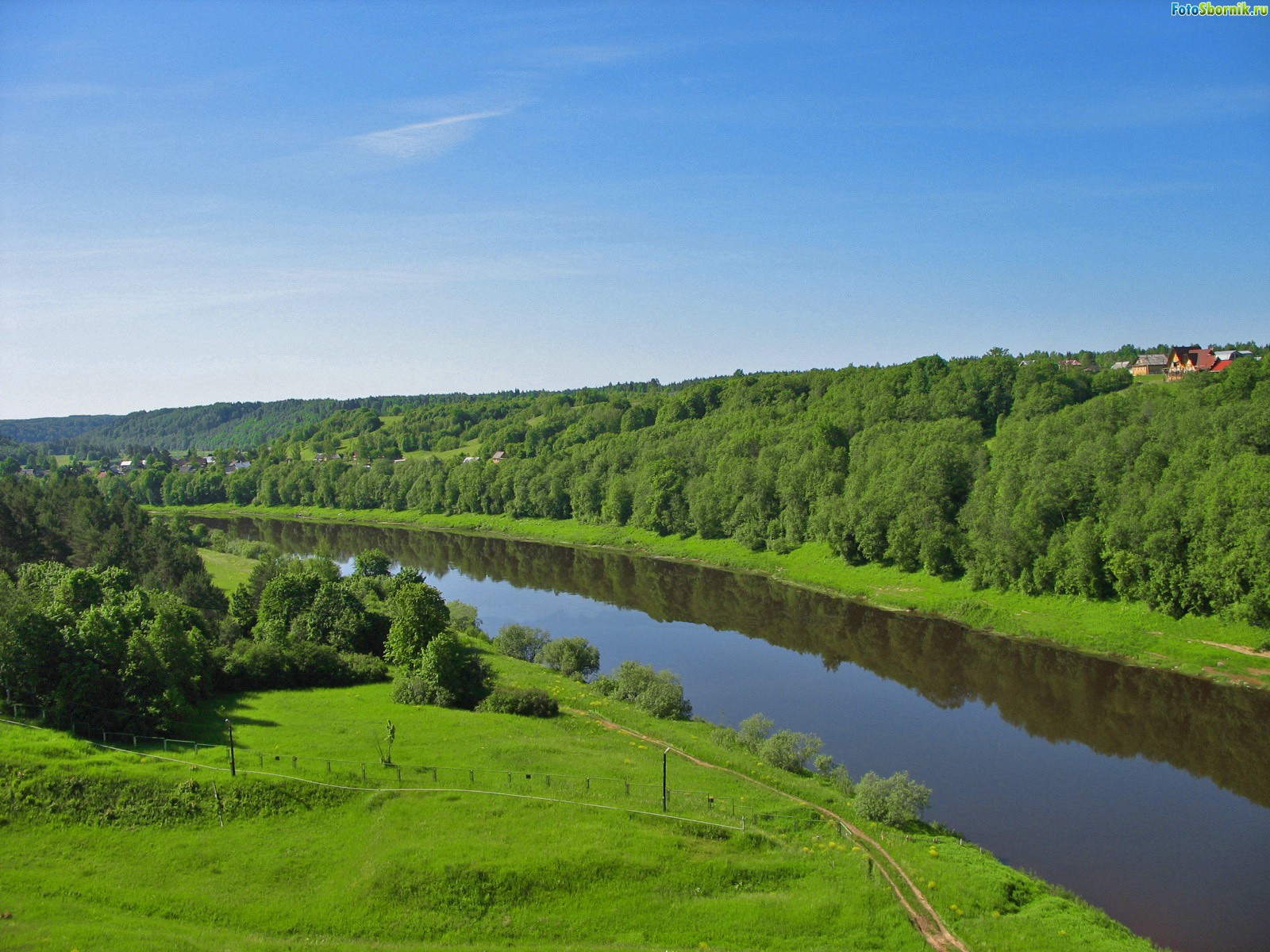 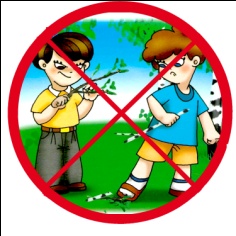 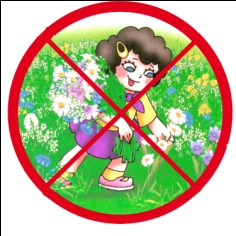 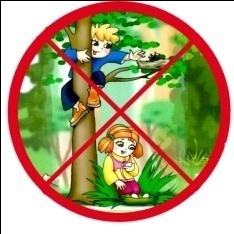 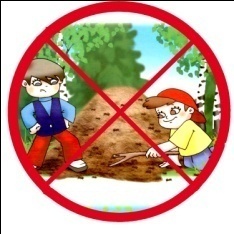 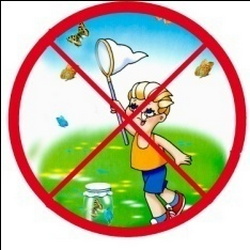 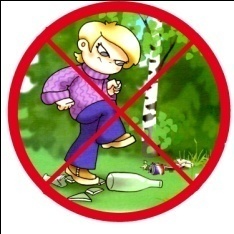 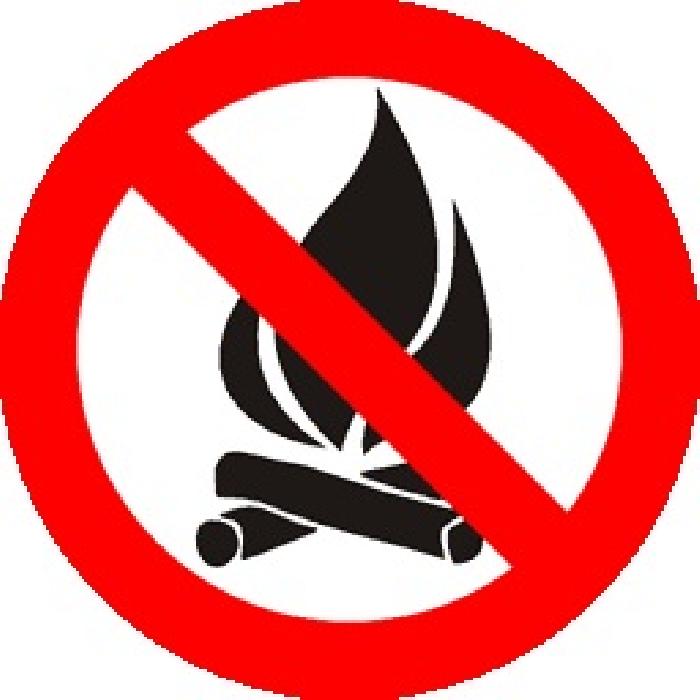 В белом сарафане встала на поляне. Летели синицы, сели на косицы.
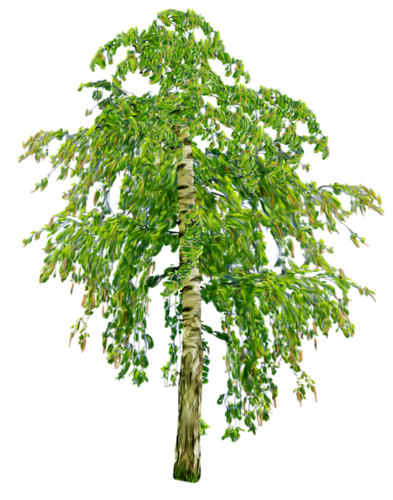 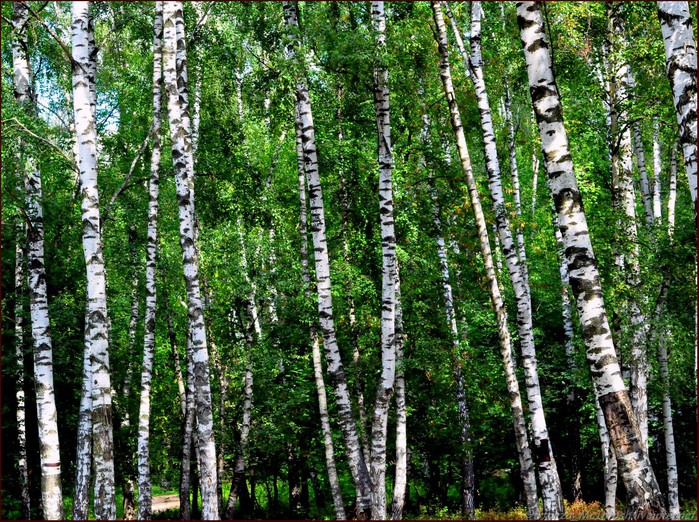 Берёза ума даёт.
Берёзового сока на грош, а лесу на рубль изведёшь.
Берёза не угроза – где стоит, там и шумит.
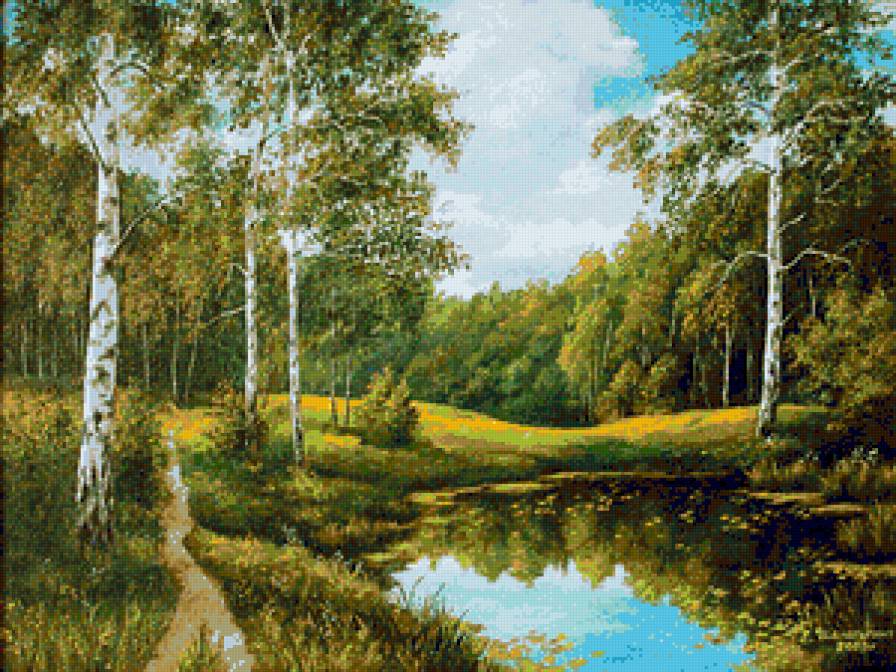 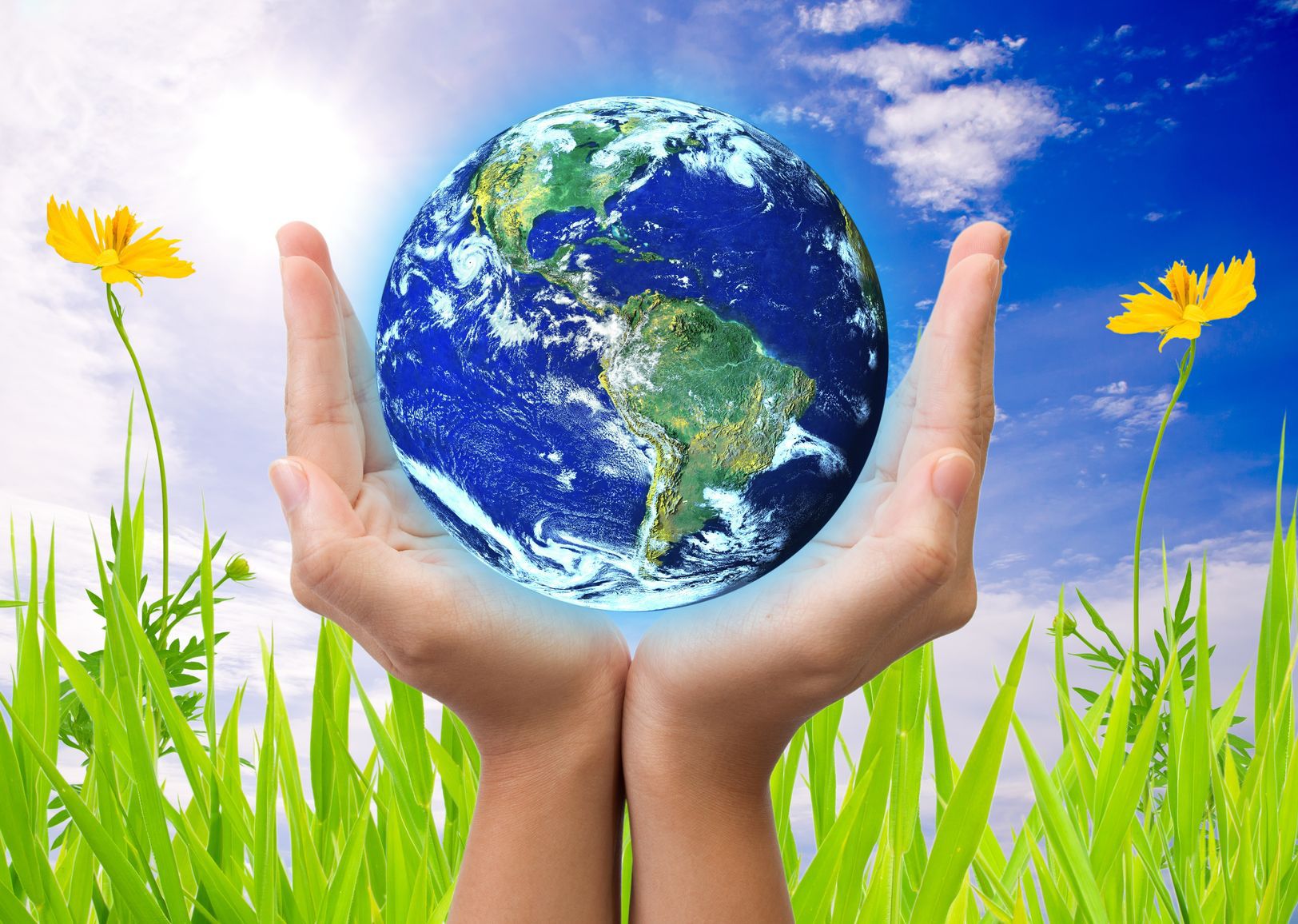 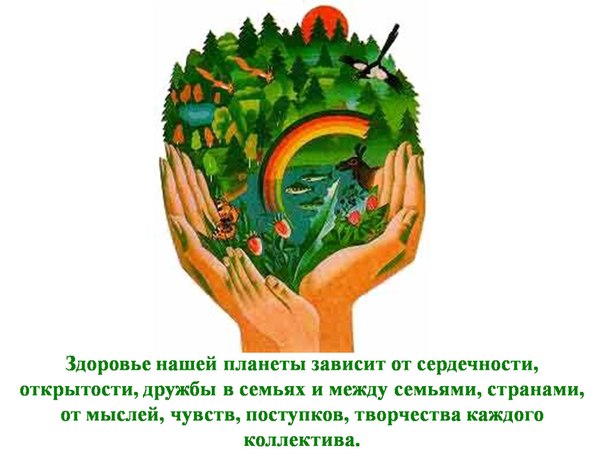 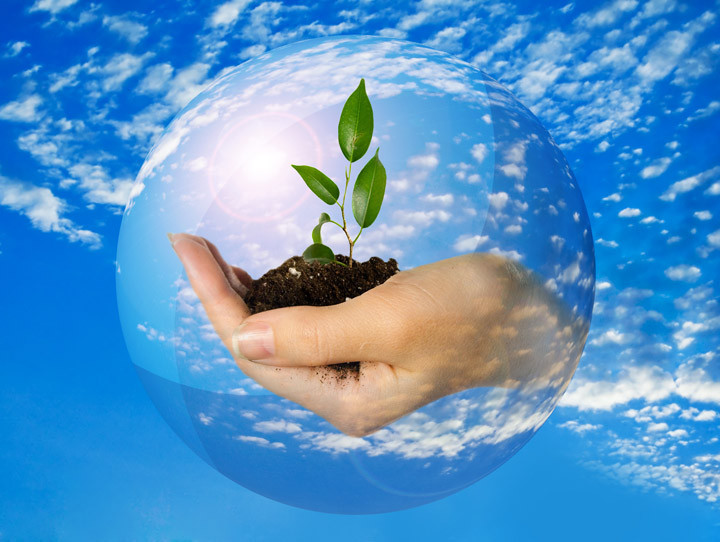 ИНТЕРНЕТ-РЕСУРСЫ
https://yandex.ru/images/